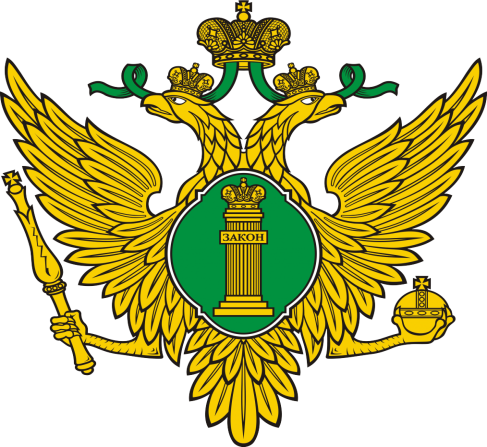 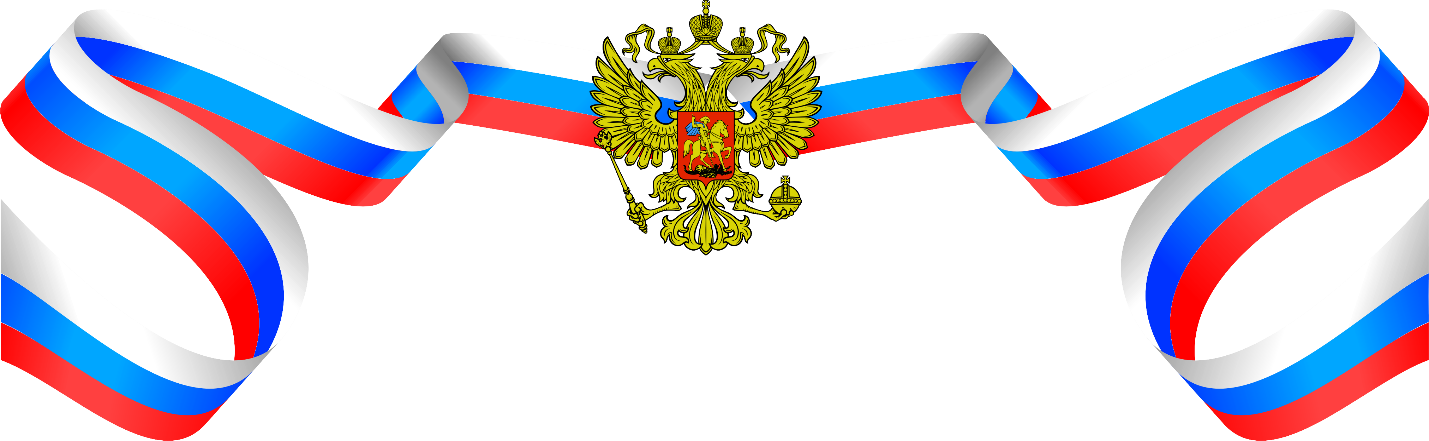 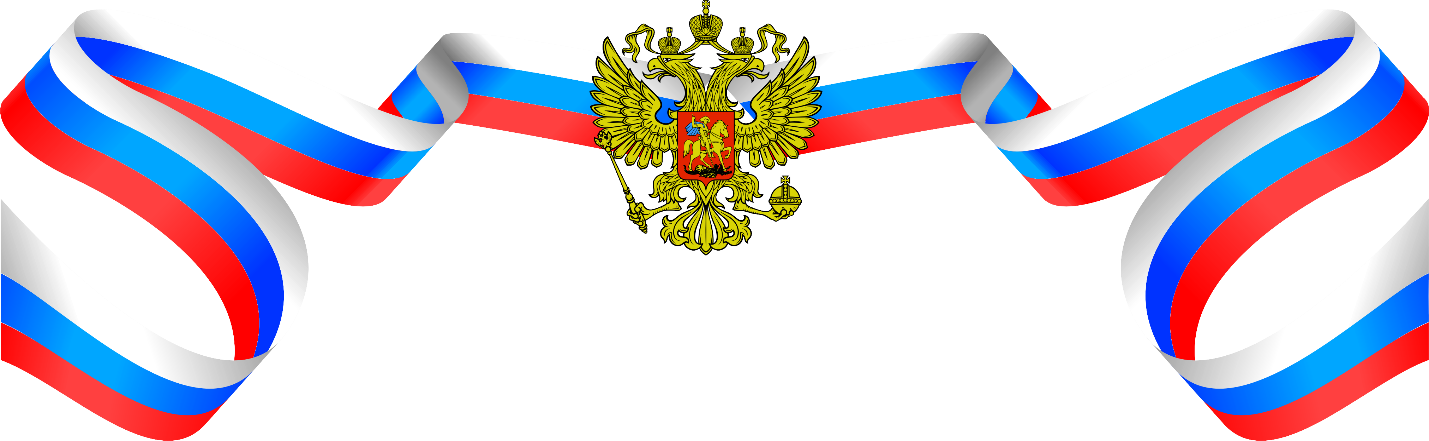 Доклад начальника 
Управления Минюста России по Хабаровскому краю и Еврейской автономной области
О.А. Шевченко
О совершенствовании семейного законодательства
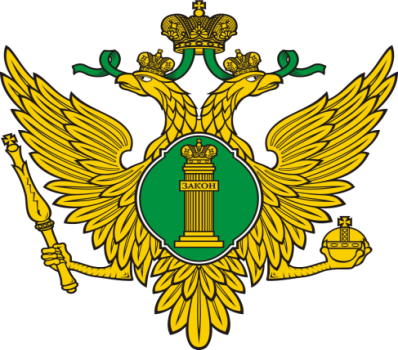 О совершенствовании семейного законодательства
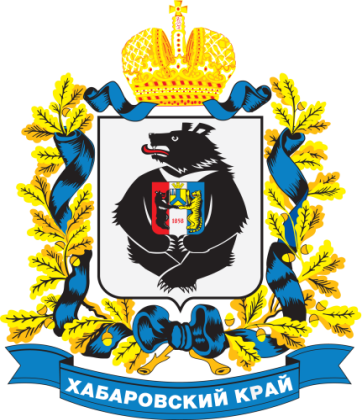 Одной из задач Минюста России  является осуществление деятельности, направленной на сохранение и укрепление традиционных российских духовно-нравственных ценностей.
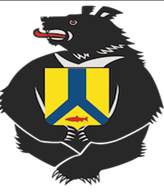 Пункт 6 Положения о Министерстве юстиции Российской Федерации, утвержденного Указом Президента Российской Федерации от 13.01.2023 № 10
О совершенствовании семейного законодательства
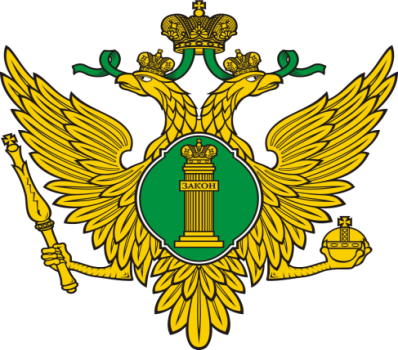 Основные направления  совершенствования семейного законодательства
  
укрепление традиционных духовно-нравственных ценностей, сохранение культурного и исторического наследия народов Российской Федерации;
совершенствование правовых форм и механизмов, позволяющих предупредить распад семьи, возникновения семейно-правовых конфликтов;
совершенствование механизмов социально-экономической поддержки молодых семей;
развитие безопасного информационного пространства,
поддержка детей-сирот и детей, оставшихся без попечения родителей;
решение проблемы взыскания алиментов;
решение проблем суррогатного материнства.
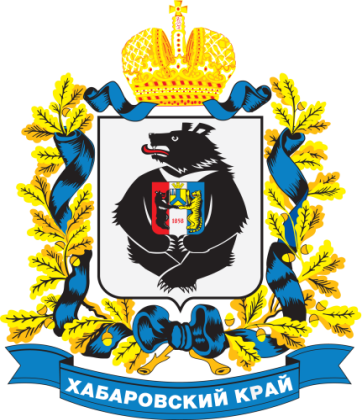 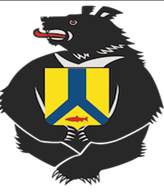 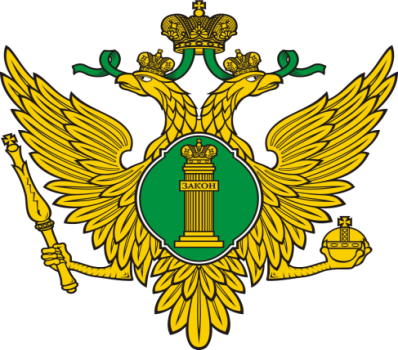 О совершенствовании семейного законодательства
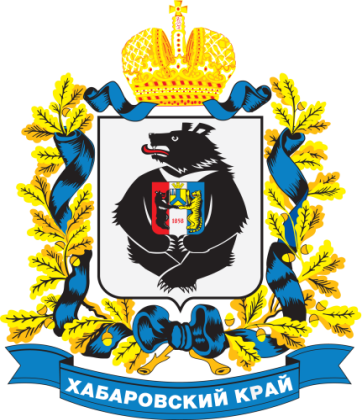 «Сегодня очень много делается для поддержки семьи, уделяется внимание финансовым вопросам, связанным с многодетным материнством, льготной ипотекой. Но с точки зрения выстраивания семейных отношений надо посмотреть, в чем состоит наша система, и сделать так, чтобы она двигала нас вперед»
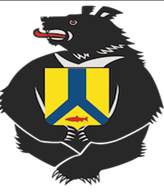 Заместитель Министра юстиции Российской Федерации  В. Вуколов